ประชุมแลกเปลี่ยนเรียนรู้การปรับแผนทางการเงิน (Plan fin) ของหน่วยบริการ (รอบ 6 เดือน) ปีงบประมาณ 2561
วันที่   29  มีนาคม   2561  
ณ ห้องประชุมสิรินธร  สำนักงานสาธารณสุขจังหวัดสระแก้ว
1
แนวทางการจัดทำแผนทางการเงิน (Plan Fin) ปีงบประมาณ 2561
นางกชพรรณ  หาญชิงชัย
สำนักงานสาธารณสุขจังหวัดสระแก้ว
2
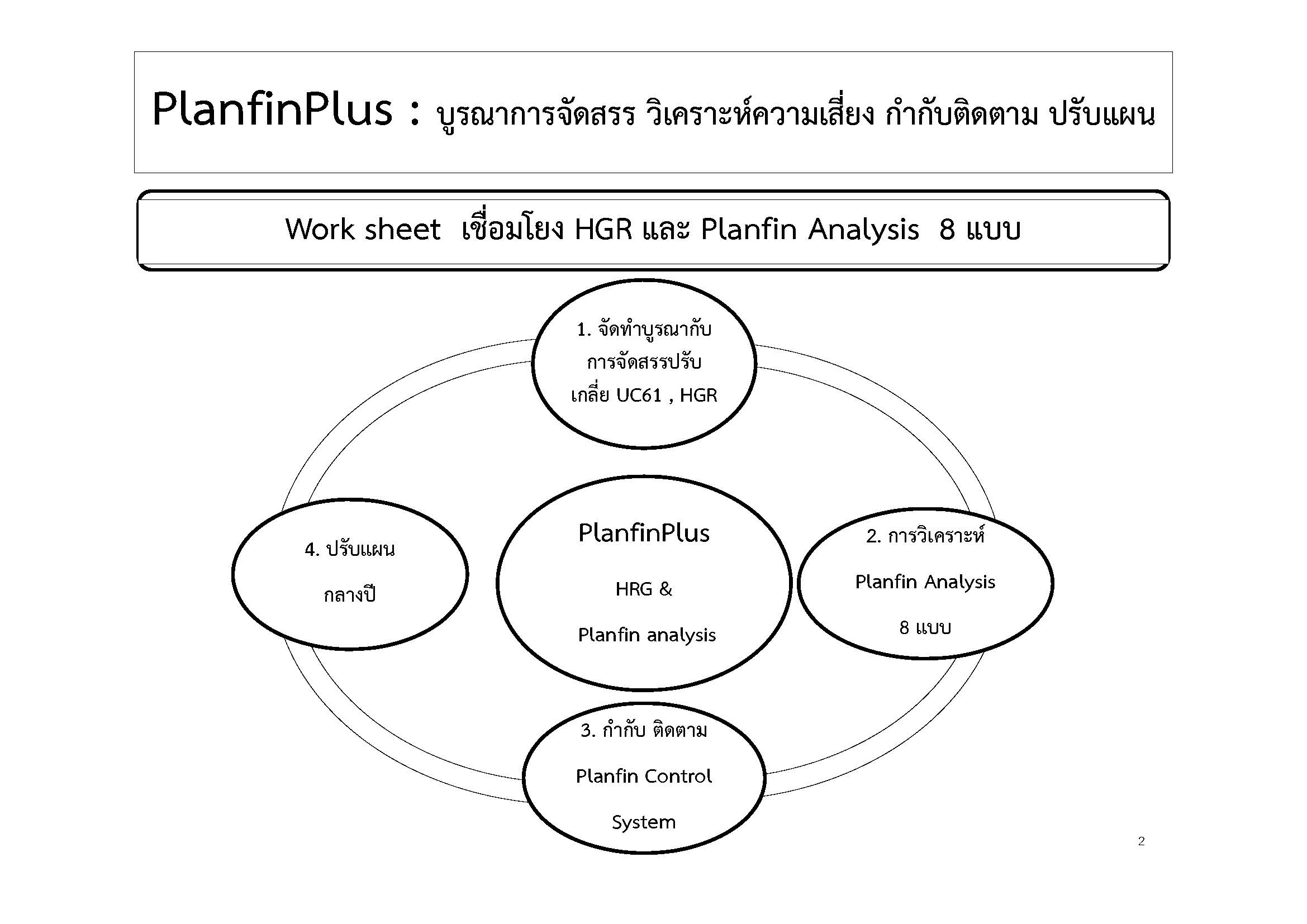 3
PlanFin ปี 2561
แผนที่ 1.รายได้-ค่าใช้จ่าย
ความเชื่อมโยงการทำงาน PLANFIN61 แต่ละแผน
แผนที่ 7.สนับสนุน 
รพ.สต.
แผนที่2.    ซื้อยา วชภ. ฯ
HGR
EXPENSE
Plan Fin Analysis
8 แบบ
แผนที่ 3.
ซื้อวัสดุอื่น
แผนที่ 6.1
รายละเอียดแผนลงทุน
แผนที่ 6.
แผนลงทุน
แผนที่ 4.บริหารเจ้าหนี้
แผนที่ 5.บริหารลูกหนี้
แผนที่ 7.1สนับสนุน 
รพ.สต.
4
Timeline การปรับแผนทางการเงินกลางปี PlanFin61
*
*
*
26-29 เม.ย.
30 เม.ย.
1-22 เม.ย.
23-25 เม.ย.
* เขตปรับได้ตามความเหมาะสม
กองเศรษฐกิจสุขภาพและหลักประกันสุขภาพ
5
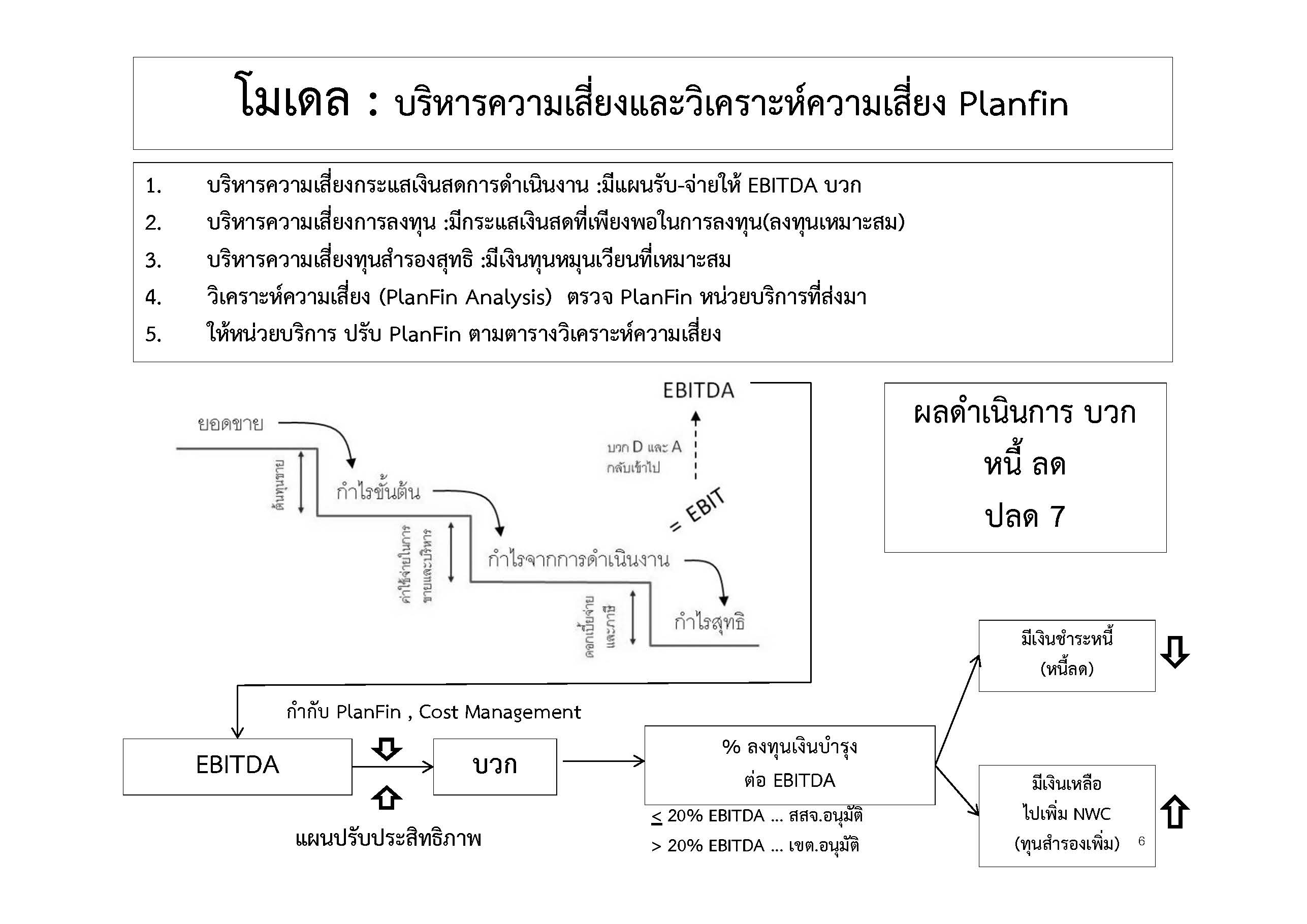 6
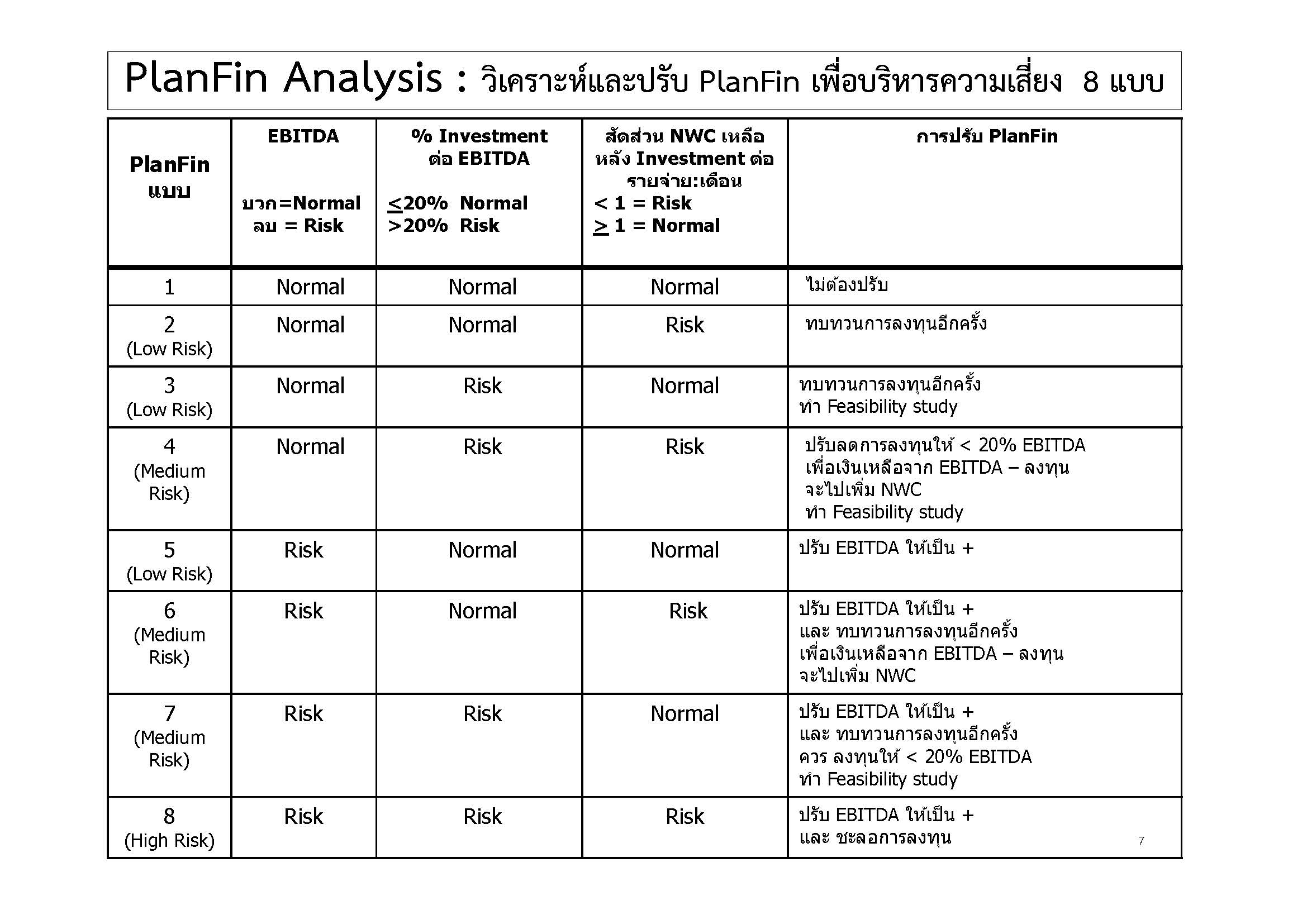 7
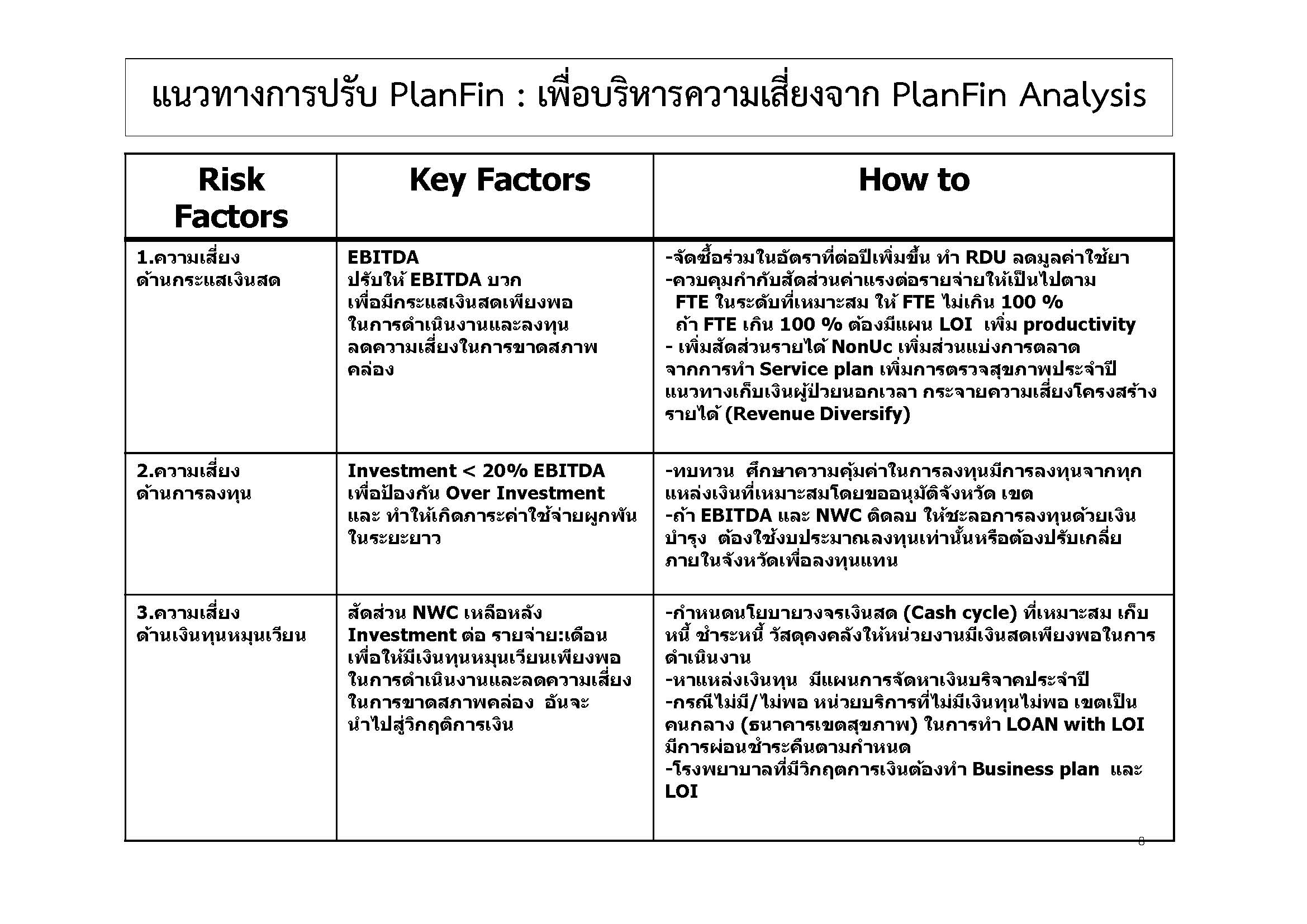 8
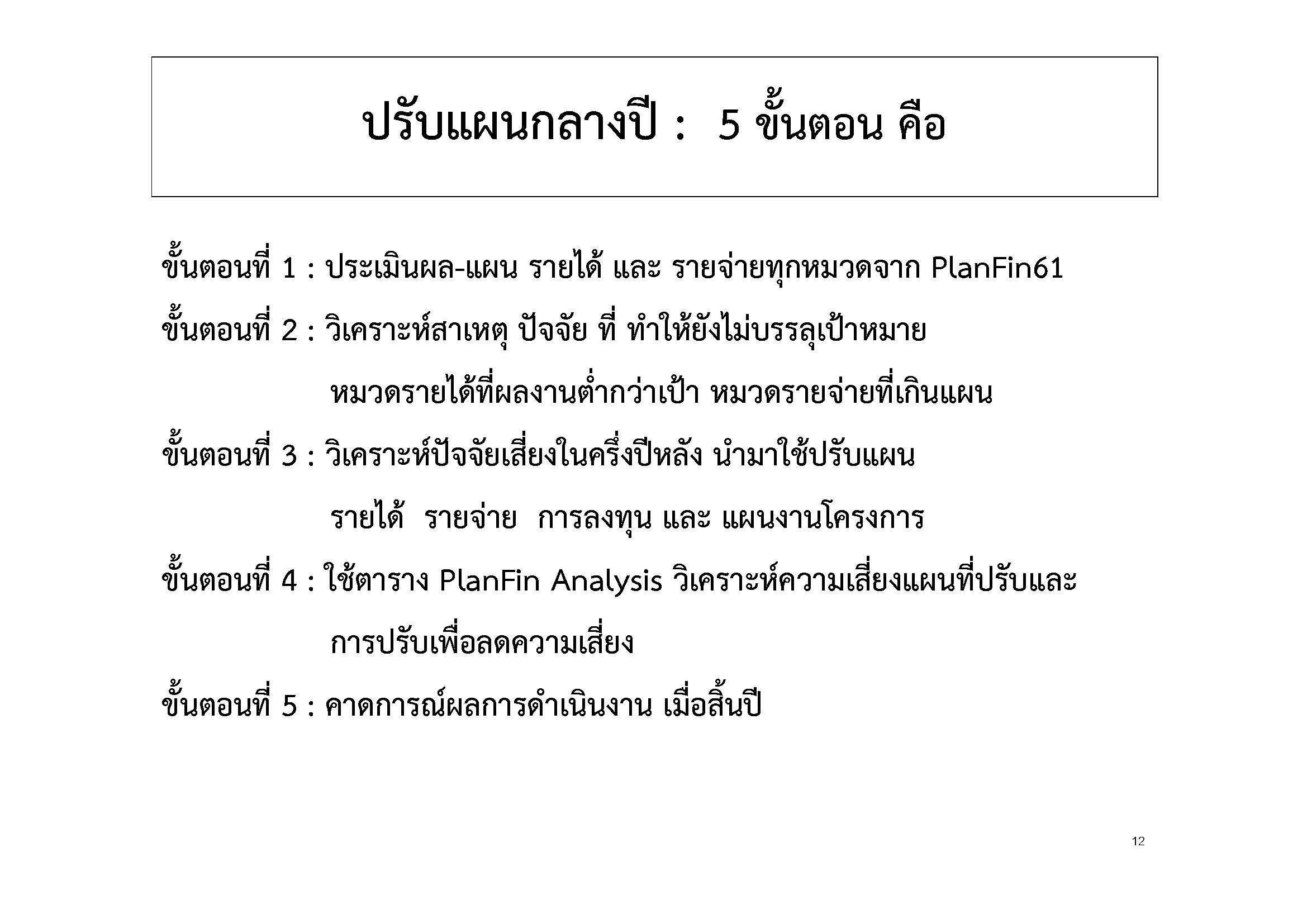 9
PlanFin ปี 2561
PLANFIN60
10
PlanFin ปี 2561
1.แผนประมาณการรายได้-ควบคุมค่าใช้จ่าย
เพื่อให้หน่วยบริการ สามารถคาดการณ์รายได้ที่พึงได้รับจากการให้บริการและค่าใช้จ่ายที่เกิดขึ้นจากการดำเนินงาน ทำให้ทราบทิศทางแนวโน้มผลประกอบการในปี 2561
2 แผนการจัดซื้อยา เวชภัณฑ์ วัสดุการแพทย์ วัสดุวิทยาศาสตร์การแพทย์
เพื่อให้หน่วยบริการได้มีการวางแผนในการจัดซื้อยา เวชภัณฑ์มิใช่ยา วัสดุการแพทย์ วัสดุวิทยาศาสตร์ทางการแพทย์  ที่จำเป็นต่อการให้บริการ  จัดซื้อในปริมาณที่เหมาะสม ไม่ซื้อเกินความจำเป็น
3 แผนการจัดซื้อวัสดุอื่น เพื่อให้หน่วยบริการได้มีการวางแผนในการจัดซื้อวัสดุ
    ที่จำเป็นต่อการดำเนินงาน ซึ่งเป็นทรัพยากรสนับสนุน จัดซื้อในปริมาณที่เหมาะสม 
    ต่อการใช้
4. แผนบริหารจัดการเจ้าหนี้
เพื่อให้หน่วยบริการ รับรู้ภาระหนี้สินที่ยังไม่ได้ดำเนินการชำระ ณ ปัจจุบัน และการก่อหนี้ที่จะเกิดขึ้นในอนาคต  เพื่อจะได้วางแผนการชำระหนี้ได้อย่างเหมาะสมตามกำหนดเวลา
11
PlanFin ปี 2561
5.แผนบริหารจัดการลูกหนี้
เพื่อให้หน่วยบริการได้รับรู้ถึงสิทธิเรียกร้องที่พึงได้รับจากการให้บริการ เพื่อให้มีการวางแผนในการเรียกเก็บเงินอย่างครบถ้วนรวดเร็ว เพื่อเสริมสภาพคล่องแก่หน่วยบริการ

6.แผนการลงทุนเพิ่ม
เพื่อให้หน่วยบริการได้ วางแผนในการจัดซื้อ/จัดหา ครุภัณฑ์ อาคาร ที่ดิน สิ่งก่อสร้าง ซึ่งมีมูลค่าหรือมีราคาสูง อย่างเหมาะสมตามความจำเป็นและไม่เป็นภาระแก่เงินบำรุงของหน่วยงาน

7.แผนสนับสนุน รพ.สต.
เพื่อให้หน่วยบริการได้มีการวางแผนสนับสนุนให้ความช่วยเหลือลูกข่าย (รพ.สต.) ทั้งในรูปแบบของเงิน  ยา เวชภัณฑ์ ฯ และการลงทุนอื่นๆ อย่างเหมาะสม
12
การเตรียมการจัดทำแผน Planfin 61/ปรับแผน
1.   แต่งตั้งคณะกรรมการจากกลุ่มงาน/ฝ่ายต่างๆ เพื่อร่วมจัดทำ Planfin 61
2.   รวบรวมและตรวจสอบข้อมูลบริการ OP(Visit)/IP(SumAdjRw) แยกตามสิทธิ
3.   ตรวจสอบราคาที่เรียกเก็บ (Charge  price)  ของ OP และ IP
4.   รวบรวมและตรวจสอบข้อมูลรายได้-ค่าใช้จ่าย ตามประเภท จากข้อมูลทางบัญชี
5.   รวบรวมและตรวจสอบข้อมูลการจัดซื้อ / การเรียกเก็บหนี้ / การชำระหนี้ / การลงทุน
      และการสนับสนุน รพ.สต. จากกลุ่มงาน/ฝ่ายต่างๆที่รับผิดชอบ ร่วมกับข้อมูลทาง    
      บัญชี
13
การเตรียมการจัดทำแผน Planfin 60/ปรับแผน
ศึกษาแบบฟอร์มใน Worksheet   ให้เข้าใจ
ศึกษาผังรายการใน Mapping  ที่เชื่อมโยงแผนทางการเงิน (Planfin)  กับ รายการในผังบัญชี (Account Code)
เปรียบเทียบแผน Planfin กับค่ากลาง (HGR) http://dhes.moph.go.th/hgr
ทบทวนแผนรายได้-ค่าใช้จ่าย/ วิเคราะห์แผน Planfin ปลายปี 60/ ประเมินสถานการณ์การเงินในการลงทุนเพิ่มด้วยเงินบำรุง
14
ขั้นตอนการส่งไฟล์ข้อมูล http://planfin.cfo.in.th/login.php
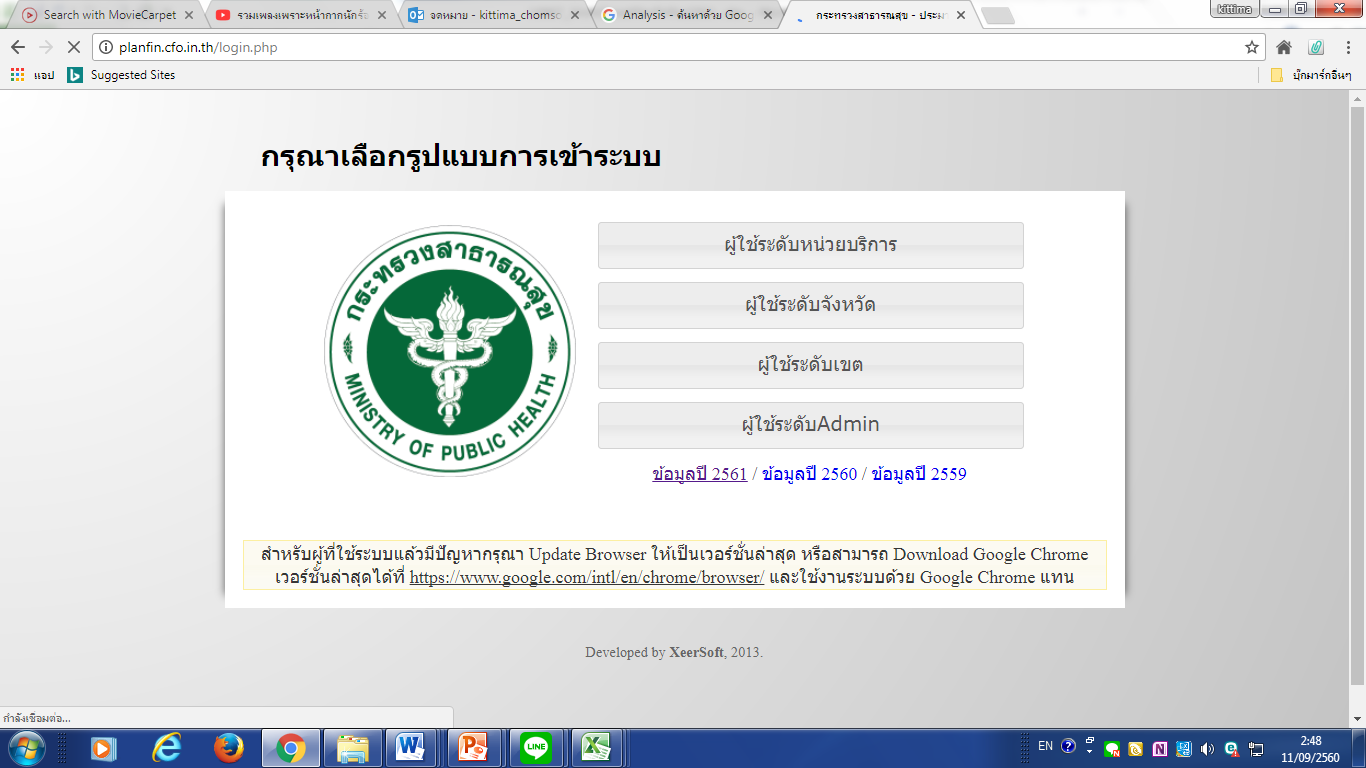 คลิก ผู้ใช้ระดับหน่วยบริการ
15
เลือก ชื่อหน่วยบริการ  ใส่รหัสหน่วยงาน  เข้าระบบ
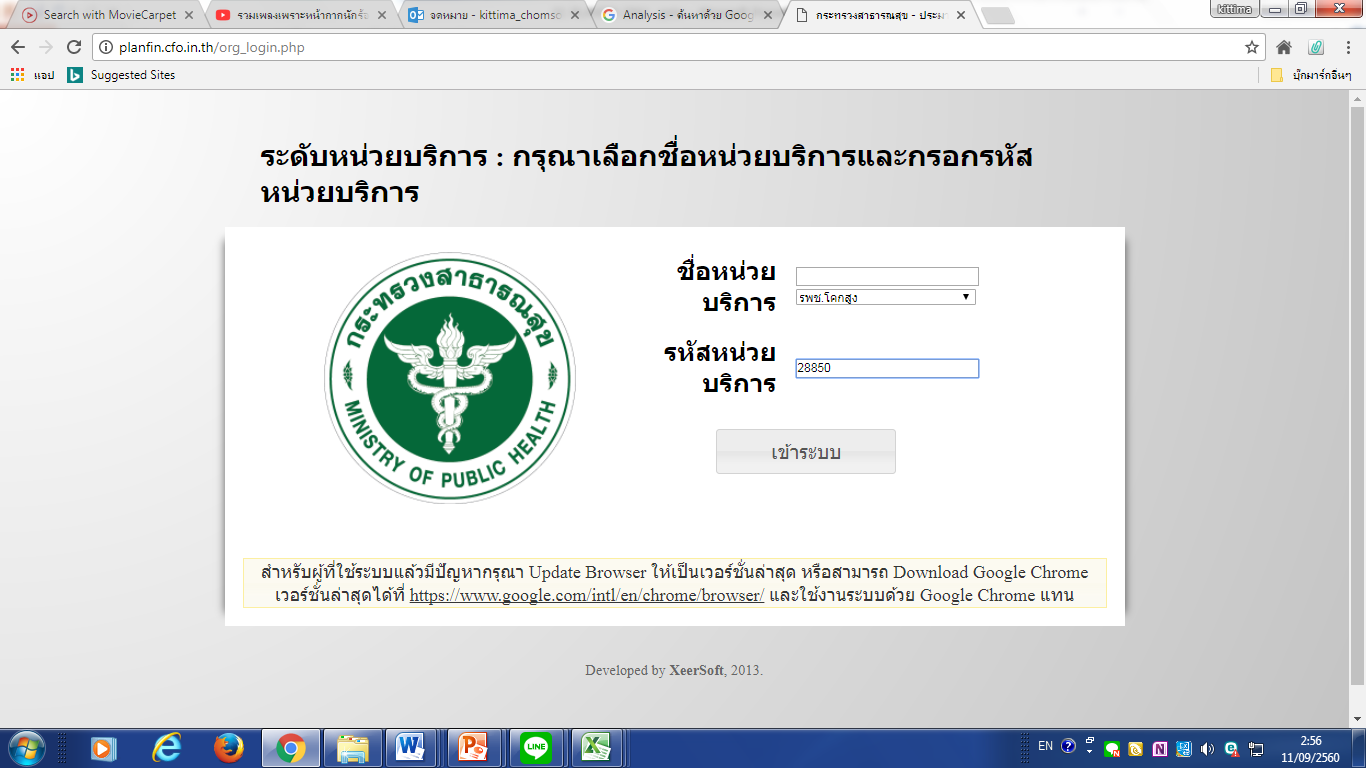 16
คลิก Upload file /ตกลง
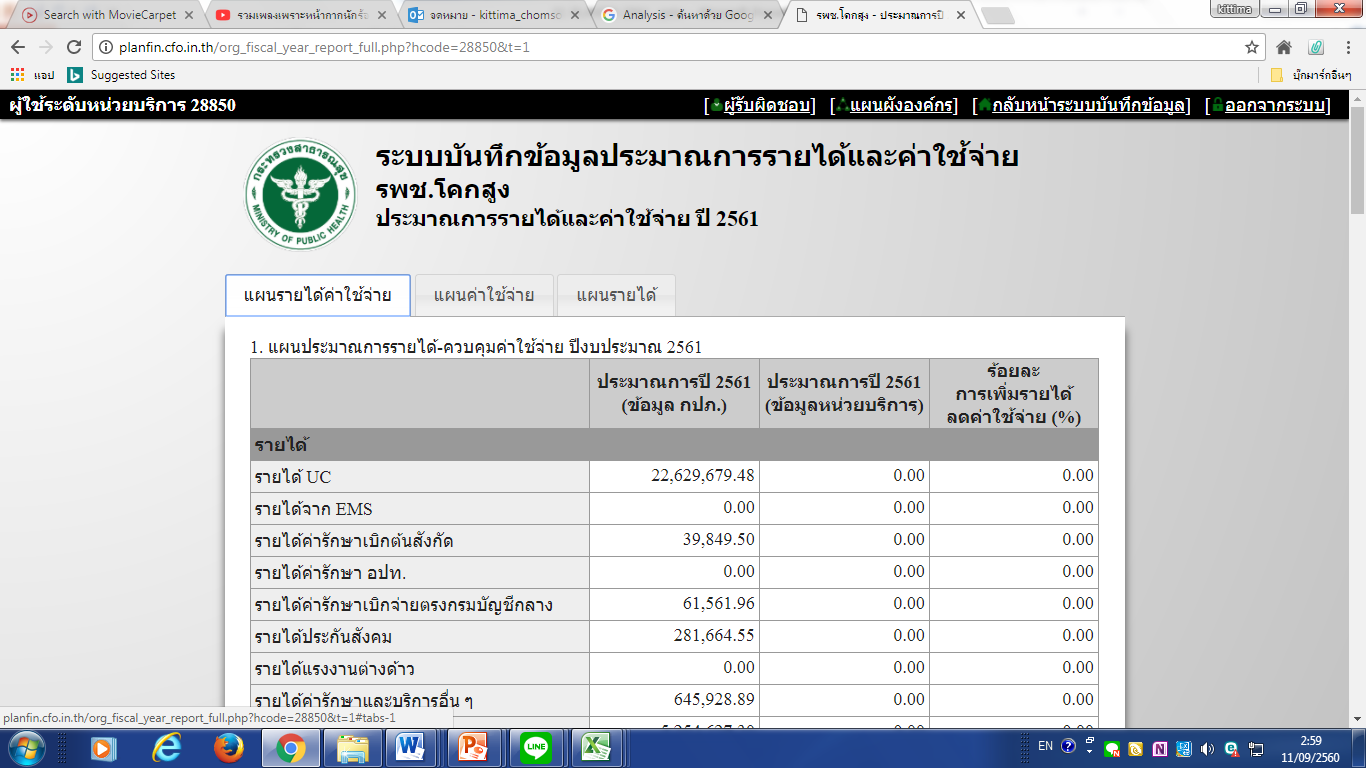 Upload file
17
แผนรายได้ Revenue ช่อง ประมาณการ OP Visit /Sum Adj.RW
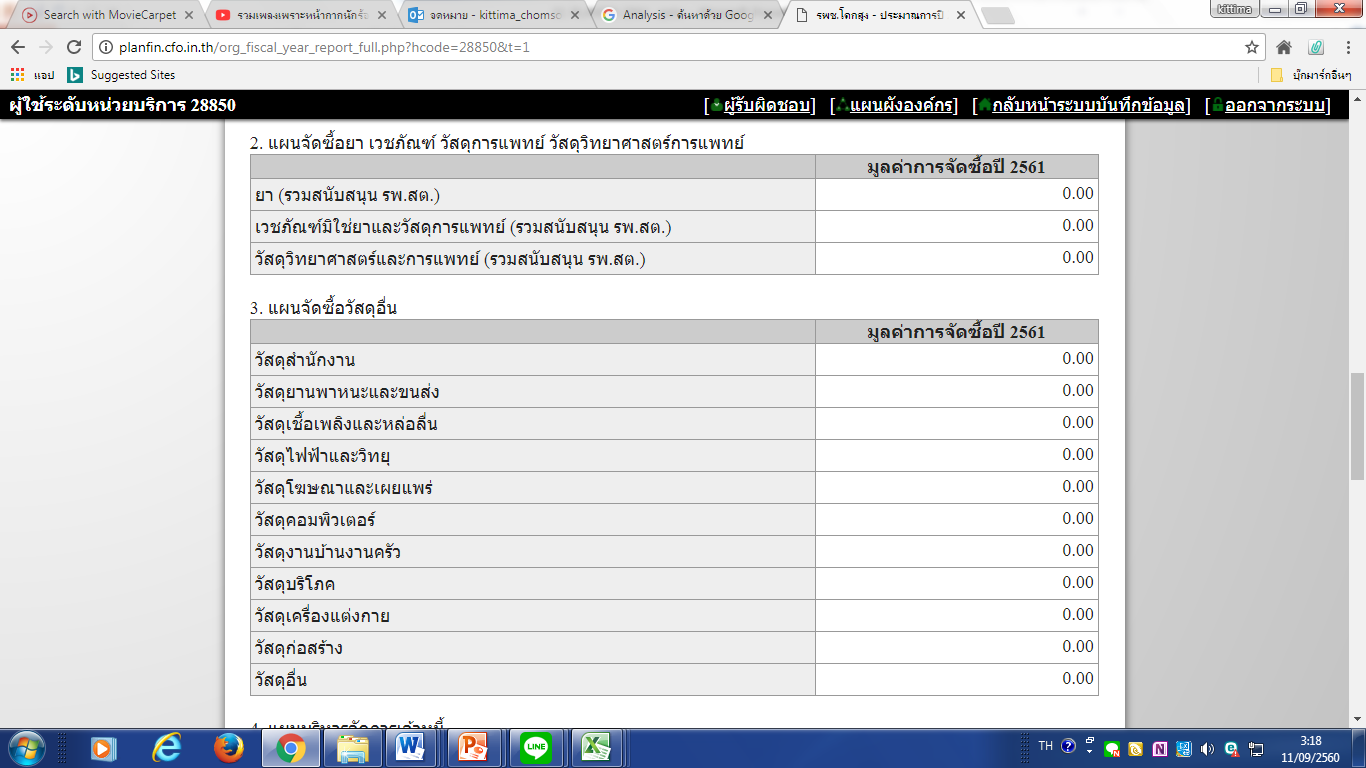 Key ตัวเลขแผน 2-7
18
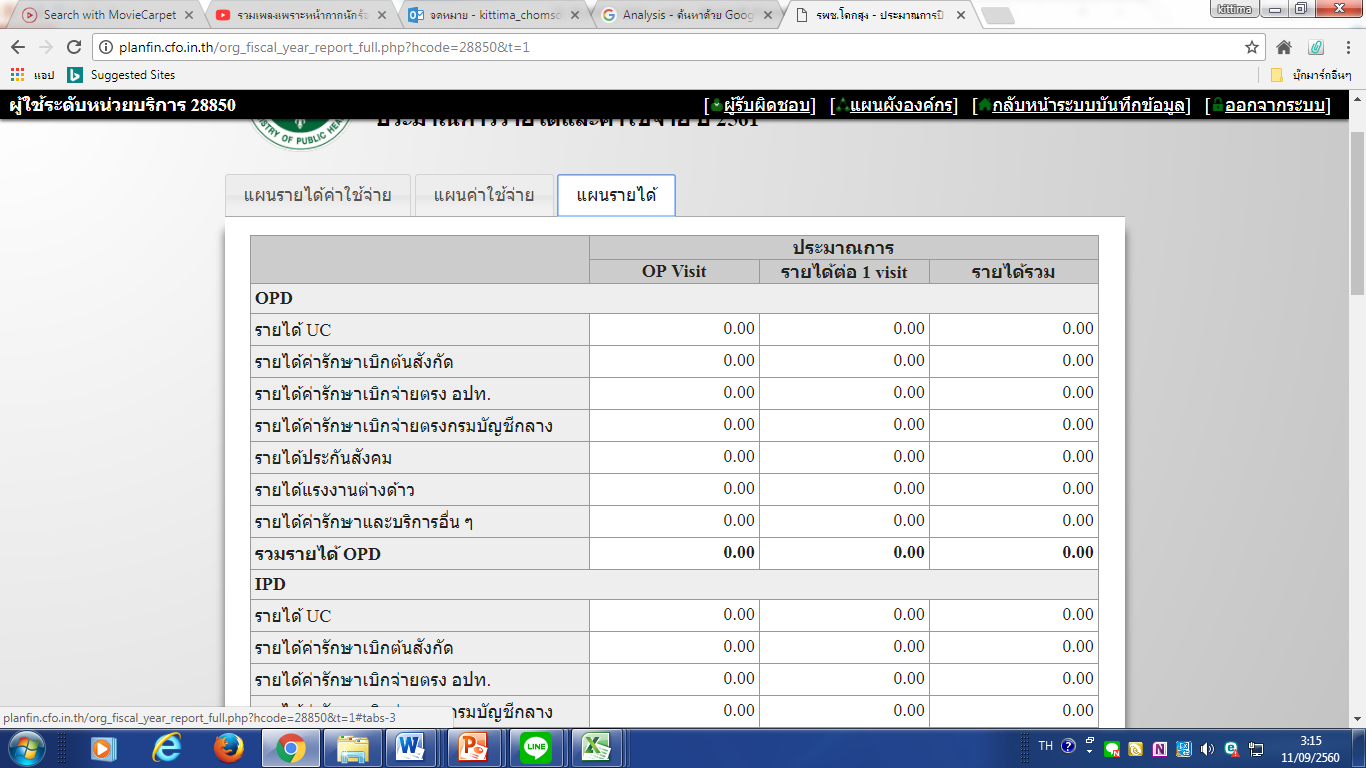 Key แผนรายได้ Revenue ช่อง ประมาณการ OP Visit /Sum Adj.RW
19
ตรวจสอบความเรียบร้อยของข้อมูลลงนามการจัดทำแผน Plan fin 61 /ตกลง
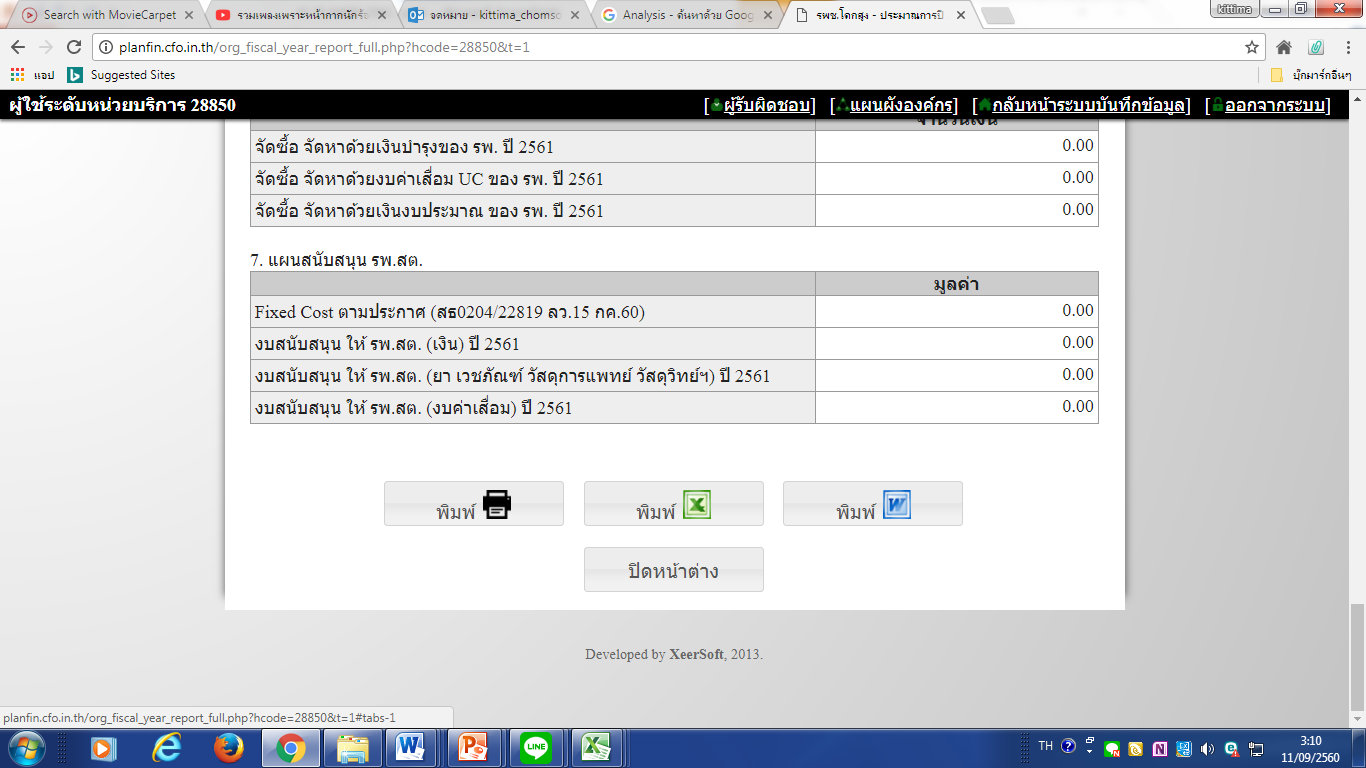 ลงนามผู้จัดทำแผนของหน่วยบริการ
20
Planfin 61
.
เว็บไซต์ Planfin.cfo.in.th
กปภ. ประมวลผล รายไตรมาส
21
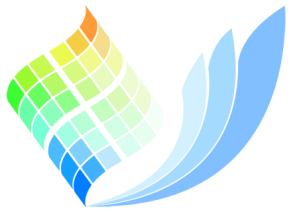 การปรับแผนทางการเงิน
สามารถปรับปรุงแผนทางการเงิน รอบ2 ภายในวันที่ 30 เมษายน 2561

ในการปรับแผนให้ผ่านการอนุมัติ ตรวจสอบจากจังหวัดและผ่านความเห็นชอบจากผู้ตรวจราชการ เช่นเดียวกับการทำแผนต้นปี  

เว็บไซต์   http://planfin.cfo.in.th
22
หลักเกณฑ์การจัดทำแผนทางการเงิน
ควรจัดทำแผนให้เป็นไปตามความจริง และเป็นแผนที่ดี
ในเบื้องต้น ให้หน่วยบริการจัดทำแผนการเงินในลักษณะแผนสมดุล 

หน่วยบริการที่จัดทำแผนขาดดุล จะต้องเป็นหน่วยบริการที่มีภาระหนี้สินมาก มีประชากรเบาบาง หรือไม่สามารถจัดหารายได้เพียงพอเท่านั้น

หน่วยบริการที่จัดทำแผนเกินดุล จะต้องเป็นหน่วยบริการที่มีผลประกอบการดี สามารถหารายได้ได้มากกว่าค่าใช้จ่ายและมีเงินบำรุงคงเหลือเพียงพอ
23
ข้อตกลงของจังหวัดสระแก้ว
การจัดทำแผนทางการเงินต้องผ่าน มติคณะกรรมการ Planfin ของหน่วยบริการ ปี 2561  เพื่อให้สอดคล้องกับการประเมิน FAI 
หน่วยบริการที่มีแผนลงทุนด้วยเงินบำรุงและเงินนอกงบประมาณอื่น ๆ มีเงื่อนไข ดังนี้					
	- กรณีวงเงินต่ำกว่า 20 % ของยอด EBITDA  นพ.สสจ. เป็นผู้พิจารณาอนุมัติ 
	-  กรณีวงเงินเกิน  20 % ของยอด EBITDA  นพ.สสจ. เห็นชอบและผู้ตรวจราชการกระทรวงฯ พิจารณาอนุมัติ
24
ข้อตกลงของจังหวัดสระแก้ว (ต่อ)
กรณีหน่วยบริการจัดทำแผนขาดดุล จะต้องทำหนังสือแสดงเจตจำนง
      รับเงินช่วยเหลือ  (Letter of  Intent; LOI)

การลงนามของแผนทางการเงิน (Planfin) ปี 2561 ต้องลงนาม                 โดย ผอ.รพ. ทั้งหมด 3 แผน ประกอบด้วย 
	(3.1) แผนรายได้-ค่าใช้จ่าย (Planfin 61 ) 
	(3.2) แผนรายได้ (Revenue)    
	(3.3) แผนค่าใช้จ่าย (Expense)
25
กรอบเวลาดำเนินงานของจังหวัดสระแก้ว
26
แนวทางการตรวจสอบแผนทางการเงินของจังหวัด
มีการจัดทำแผนที่ 1-7 ครบทุกรายการหรือไม่ 
มีการบันทึกข้อมูลแผนที่ 2-7 ตามวิธีการคิดของกระทรวง/ถูกต้อง/ครบถ้วน
มีการจัดทำแผนทางการเงิน ต้องมีความสอดคล้องกับผลการดำเนินงาน และสถานการณ์ทางการเงินของหน่วยบริการ
การลงทุนเพิ่มด้วยเงินบำรุง ต้องมีหลักฐานเชิงประจักษ์ในการประกอบการพิจารณาลงนามการจัดทำแผนทางการเงิน
ตรวจสอบความเสี่ยงของแผนที่หน่วยงานได้ทำ  มี 8 แบบ
27
รายการที่จำเป็นต้องมีในแผน
1. แผนประมาณการรายได้-ควบคุมค่าใช้จ่าย
รายได้
ค่าใช้จ่าย
รายได้ UC
รายได้ค่ารักษา อปท.
รายได้ค่ารักษาเบิกจ่ายตรงกรมบัญชีกลาง
รายได้ประกันสังคม
รายได้งบประมาณส่วนบุคลากร
รายได้งบลงทุน
ต้นทุนยา
ต้นทุนเวชภัณฑ์มิใช่ยาและวัสดุการแพทย์
ต้นทุนวัสดุทันตกรรม
ต้นทุนวัสดุวิทยาศาสตร์การแพทย์
เงินเดือนและค่าจ้างประจำ
ค่าจ้างชั่วคราว
ค่าตอบแทน
ค่าใช้จ่ายบุคลากรอื่น
ค่าใช้สอย
ค่าสาธารณูปโภค
วัสดุใช้ไป
ค่าเสื่อมราคาและตัดจำหน่าย
หนี้สูญและสงสัยจะสูญ
28
รายการที่จำเป็นต้องมีในแผน
2. แผนจัดซื้อยา เวชภัณฑ์ วัสดุการแพทย์ วัสดุวิทยาศาสตร์การแพทย์
ยา (รวมสนับสนุน รพ.สต.)
เวชภัณฑ์มิใช่ยาและวัสดุการแพทย์ (รวมสนับสนุน รพ.สต.)
วัสดุวิทยาศาสตร์และการแพทย์ (รวมสนับสนุน รพ.สต.)
29
รายการที่จำเป็นต้องมีในแผน
3. แผนจัดซื้อวัสดุอื่น
วัสดุสำนักงาน
วัสดุเชื้อเพลิงและหล่อลื่น
วัสดุคอมพิวเตอร์
วัสดุงานบ้านงานครัว
30
ประเด็นการนำเสนอและการตรวจสอบ Plan Fin ปี 2561 จังหวัดสระแก้ว
นำเสนอแผนทางการเงิน (Plan fin) รอบครึ่งปีที่ปรับแล้ว
ปัญหา/สาเหตุที่ปรับแผนทางการเงิน (Plan fin) รอบครึ่งปี 
วิเคราะห์สาเหตุ ปัจจัยที่ทำให้ยังไม่บรรลุเป้าหมาย หมวดรายได้ที่ผลงานต่ำกว่าเป้า หมวดรายจ่ายที่เกินแผน
วิเคราะห์ปัจจัยเสี่ยงในครึ่งปีหลัง นำมาใช้ปรับแผนรายได้ รายจ่าย การลงทุน และแผนงานโครงการ
31
ประเด็นการนำเสนอและการตรวจสอบ Plan Fin ปี 2561 จังหวัดสระแก้ว
กระบวนการในการดำเนินงานแก้ไขปัญหาด้านรายได้และค่าใช้จ่ายรายหมวด (ความต่างแผน-ผลการดำเนินงาน +/- ไม่เกินร้อยละ 5)
ผลลัพธ์ของหน่วยบริการหลังปรับแผนทางการเงิน (Plan fin) รอบครึ่งปี 
Plan fin Risk Analysis หลังปรับแผนทางการเงิน (Plan fin) รอบครึ่งปี
คาดการณ์ระดับภาวะวิกฤติ ณ 30 กันยายน  2561
อื่นๆ............................................................
32
รายงานสถานการณ์การเงินการคลังของหน่วยบริการณ เดือน กุมภาพันธ์  2561
33
รายงานสถานการณ์การเงินการคลัง กุมภาพันธ์ 2561
34
สรุปผลการดำเนินงาน Plan fin ปี 2561  
รอบ 5 เดือน (ต.ค.60-ก.พ.61)
เทียบกับค่าHGR และโรงพยาบาลกลุ่มเดียวกัน
35
ที่มา : https://hfo61.cfo.in.th 
ข้อมูล ณ วันที่ 16 มี.ค. 2561
36
โรงพยาบาลสมเด็จพระยุพระราชสระแก้ว
37
สรุปโรงพยาบาลสมเด็จพระยุพระราชสระแก้ว
38
โรงพยาบาลอรัญประเทศ
39
สรุปโรงพยาบาลอรัญประเทศ
40
โรงพยาบาลคลองหาด
41
สรุปโรงพยาบาลคลองหาด
42
โรงพยาบาลตาพระยา/ โรงพยาบาลวังน้ำเย็น/ โรงพยาบาลวัฒนานคร/โรงพยาบาลเขาฉกรรจ์
43
สรุป โรงพยาบาลตาพระยา
สรุป โรงพยาบาลเขาฉกรรจ์
44
สรุป โรงพยาบาลวัฒนานคร
สรุป รพ.วังน้ำเย็น
45
โรงพยาบาลวังสมบูรณ์
46
สรุปโรงพยาบาลวังสมบูรณ์
47
โรงพยาบาลโคกสูง
48
สรุปโรงพยาบาลโคกสูง
49
ลำดับการนำเสนอการปรับแผนทางการเงิน  (Plan fin) ปีงบประมาณ 2561
50